Муниципальное бюджетное дошкольное образовательное учреждение 
«Детский сад общеразвивающего вида №1 «Маленькая страна» 
города Новочебоксарска Чувашской Республике
Классный проект
«Организация билингвальной среды»
Автор:
Павлова Наталия Валентиновна
Воспитатель
педагогический стаж – 8 лет
Содержание
1. Актуальность проекта

2. Цели и задачи

3. Планируемые результаты

4. Этапы работы

5. Методы и приемы работы
Актуальность
В современных условиях знание хотя бы одного иностранного языка существенно расширяет круг возможностей человека. Как известно, английский язык – это язык международный, на нем общаются люди во многих странах мира. Поэтому именно английскому языку родители обучают своих детей. 
	Воспитание билингвальных детей или детей, которые владеют двумя родными языками, — мечта современных родителей, завоевавшая особое внимание за последние годы. Здесь работает одно простое правило: чем раньше ребенок начнет свое знакомство со вторым языком, тем больше шансов, что он станет родным. Всё больше мам и пап хотят обучать своего ребёнка иностранному языку. Ведь это не только интересные и увлекательные занятия, но и отличная перспектива для малыша. Сначала успешное поступление и обучение в языковой школе, затем в университете, построение успешной карьеры и организация отдыха без языковых границ. 
	С 2015 года наш детский сад начал реализацию республиканского проекта «Проектирование основной образовательной программы в условиях билингвальной среды в соответствии с ФГОС».
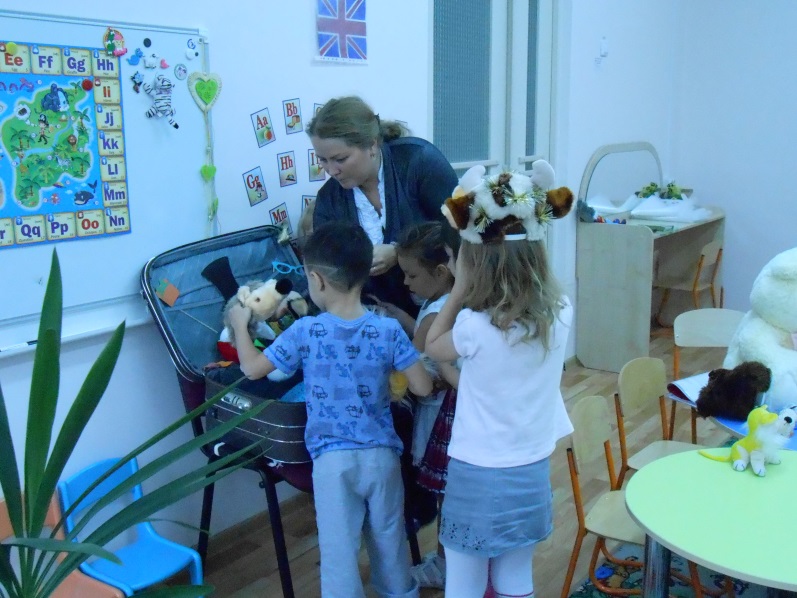 Цели и задачи
Задачи: 
приобщить ребенка к самостоятельному решению коммуникативных задач на английском языке в рамках изученной тематики;
•	создать условия для полноценного и своевременного психологического развития ребенка;
•	расширять кругозор воспитанников;	формировать мотивацию к познанию и творчеству;
•	ознакомить с культурой, традициями и обычаями страны изучаемого языка;
•	воспитывать уважение к образу жизни людей страны изучаемого языка в процессе ознакомления с их культурой, традициями и обычаями.
Цель- создание в группе языковой среды, условий для практического применения английского языка, приобщение к культуре англоязычного народа, а также осуществление индивидуально-
дифференцированного подхода к детям, что вызовет радость познания нового языка и исключит элемент заучивания в процессе его освоения.
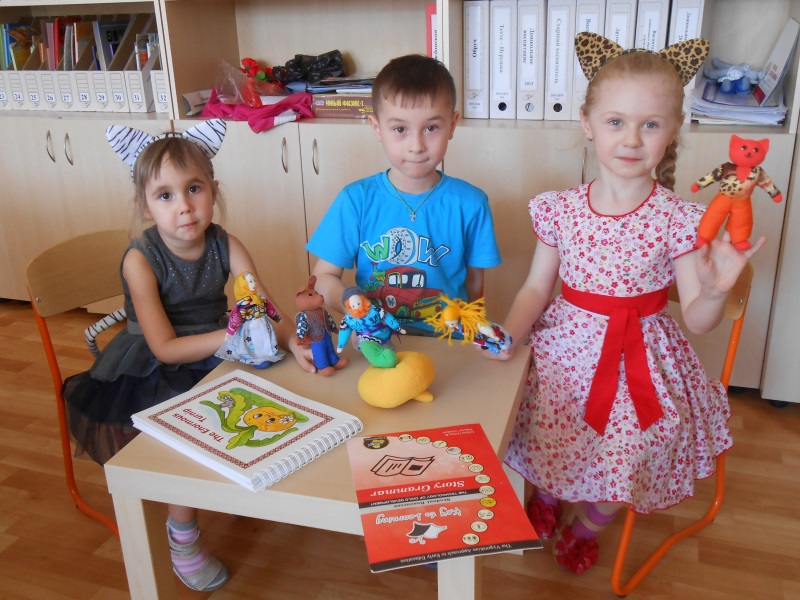 Планируемые результаты
Открытие перед ребенком новой языковой картины мира. 
Развитие интереса к языку и желания изучать языки в дальнейшем. 
ребенок обладает развитым воображением, которое реализуется в разных видах деятельности, и прежде всего в игре
ребенок проявляет любознательность, задает вопросы взрослым и сверстникам
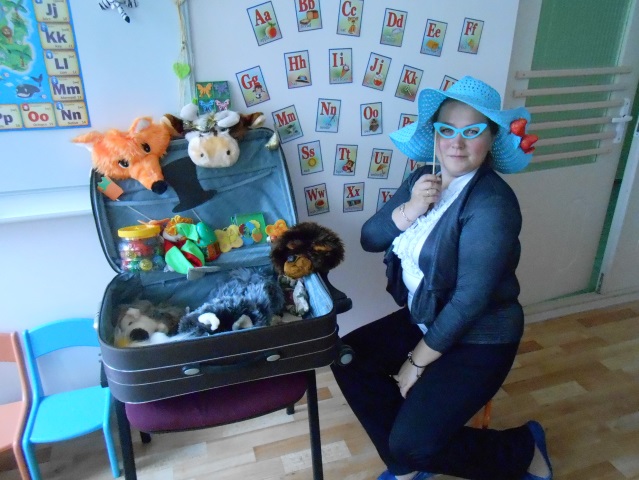 Этапы реализации проекта
I ЭТАП Организационный
разработка системы работы с детьми и родителями, создание у группе необходимых условий
II ЭТАП Основной
Реализация программы «Key to learning»
III ЭТАП Заключительный
Анализ результатов, обобщение полученного опыта
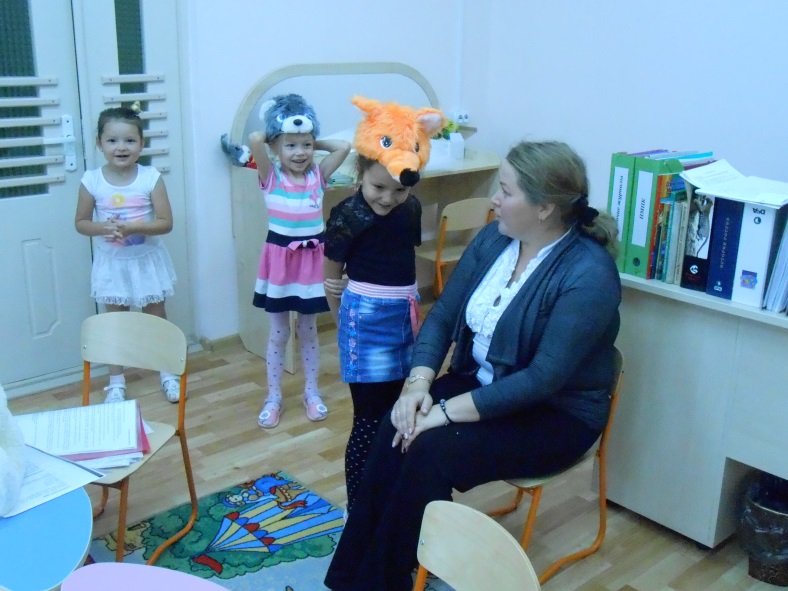 Методы и приемы работы
- различные виды игр (словесные, дидактические, пальчиковые, подвижные и т.д.). Это позволяет освоить языковой материал в естественной для ребенка игровой среде и создать благоприятный эмоциональный фон. 
- проигрывание ситуаций (встреча с другом, покупка продуктов, сбор на прогулку и т.д.); 
- рисование, лепка, пение, танцы; 
- наглядное моделирование – позволяет создать образ предмета, свойства, признака, действия; 
- комментирование действий, сопровождение речи жестами и мимикой – многие дети порой бессознательно прибегают к помощи жестов при попытке выразить свои мысли, поэтому практически каждая фраза вводится в сопровождении жестов и мимики; 
- «лестница знаний» - подведение детей к правильному выражению и произнесению слов на английском языке; 
- просмотр видеофильмов и аудиодисков с английской речью – дети с интересом изучали новые речевые ситуации, повторяли за героями новые слова и выражения; ребенок начинает осознавать, что он может понять другой язык.
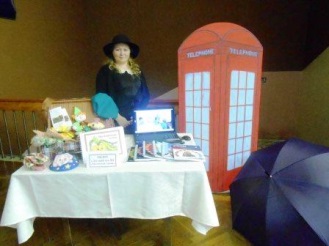 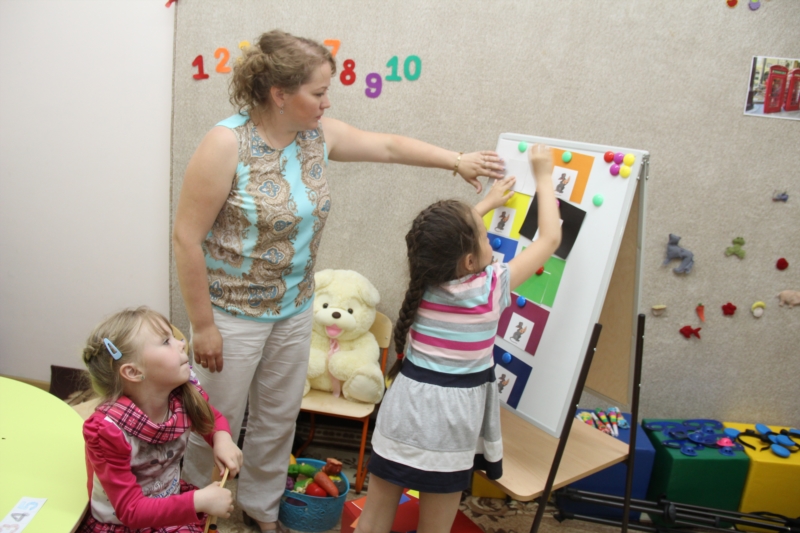 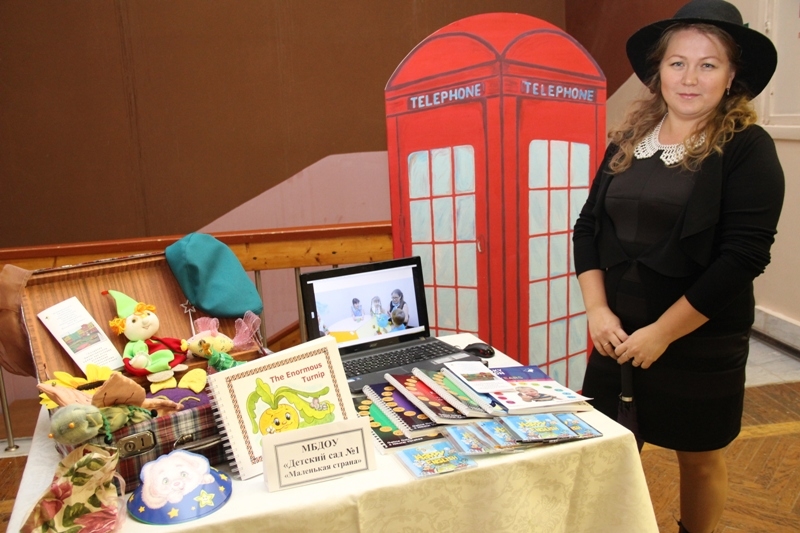 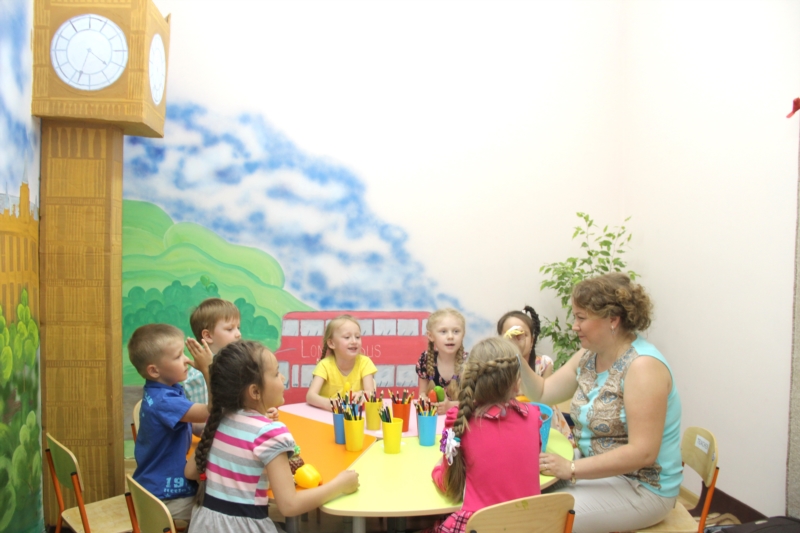 О проекте в СМИ
НКТВ 
http://www.nktv.info/video_show/4841

ИД «Грани»
http://www.grani21.ru/pub/shagnut-za-ramki